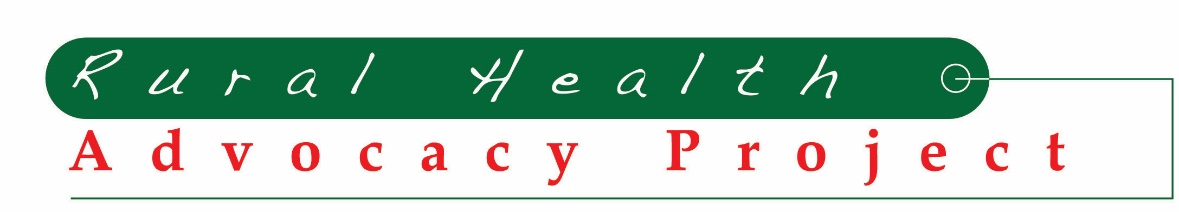 Protecting the right to health in times of Austerity
Presentation to the Standing Committee on Appropriations  on the division of revenue bill.
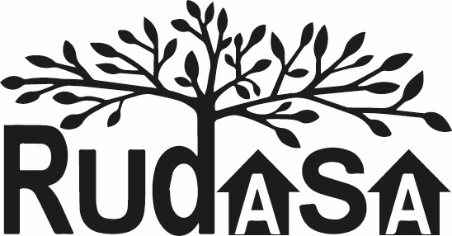 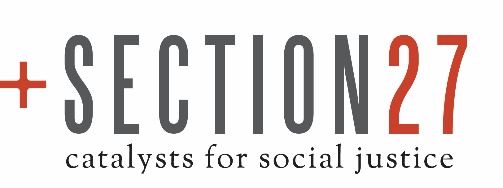 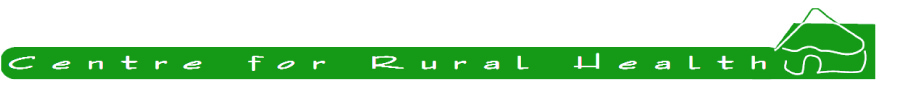 Introduction
Section 27  of the South African Constitution recognizes the right to health as a basic human right 
Since 1996 we have made significant strides in realizing this right 
Since 2006 we have enrolled over 3,5 million people on life saving ARV treatment 
We have virtually eliminated the transmission of mother to child 
The progress possible as a result of significant health policy  reform 
Supported by increased investment during the period 1996 -2015/16 expenditure grew from R18 Billion to over R220 Billion .
Background
Health expenditure expected to grow  in real terms by about 1.3 per cent between 2017/18 and 2020/21 
Continuation of downward trajectory since 2012 s
Between 2012 -2016 there has been a slow decline in the public sector service delivery platform 
Evidence  of this in Ministerial Task Team Report and Human Rights Commission Report 
Key findings included 
Critical vacancies not being filled 
Essential Equipment not being maintained or procured 
Centralisation  of authority to political heads  (MEC) 
Poor Financial Management  
 Rising burden of Non Communicable Diseases
Economic Outlook
MTBPS introduced in a time of continued low growth ,rising debt and increased poverty and inequality 
 Significant uncertainty  demonstrated by downward revision of economic growth 
Significant revenue shortfall of R50 billion expected to grow to 160 billion over the next 3 years 
Analysts predict further ratings downgrade
Major capital flight  and resultant currency risk , increased interest rates , slower economic growth 
To soon to tell but not to late to consider appropriate policy response
[Speaker Notes: Pool of funding for health is decreasing]
National Department of Health
Leads on development of national
Conditional Grants
NDOH 2016 Performance
99 percent of budget  spent while only achieving 55 % of their targets 
Particularly disappointing is performance of Hospitals, Tertiary Health Services and Human Resource Development 
Only 25 % of  targets achieved yet spent 99% of the allocated budget of R19, 8 billion 
Main driver of underperformance was performance of the Health Facility  Revitalisation Grant .  
Only 37  of targeted  307 facilities outside of NHI districts were refurbished (12,1 % achievement of target) 
Only 67 of targeted 178 facilities in NHI districts repaired or refurbished 
Yet all the money spent
MTBPS Allocation to Health
7,5% increase in nominal terms  translates into mere 1,5 % in real terms 
Will we hope for growth , we have to plan for continued low growth .
Conditional grants may longer be fit for purpose and we should consider how best the funds could be deployed 
 NHI transitional fund stalled due to contestation on the  removal of medical aid credits 
 Implementation of NHI transitional fund could mitigate any losses occurred from the lost of the credit
Integrated Community Health Worker Program
Successful Ward based Outreach Programme key to transforming the National Health System from largely curative to a PHC approach that prioritizes prevention and health promotion 
The introduction of a funding source for a standardized integrated community health worker program long overdue 
Unfortunately the current allocation of 1,4 billion only a fraction of resources required 
MRC: Investment case needs additional R4 Billion per annum 
Funding of the shortfall must be prioritised  
Investment in CHW program will save costs
Provincial Resource Allocation
Provinces receive 80% of their revenue from National Government. 
This is done by through the the provincial equitable share and earmarked funds / conditional grants 
PESF though flawed does take into consideration the various developmental obligations
As the PESF allocation is unconditional  provincial legislature have significant discretion in allocating resources 
Often leads to significant under funding of core services specifically rural health
Provincial Equitable Share
Number of challenges with the calculation 
Encouraged by  recognition of the rural developmental context and investigation to improve representation in the PES. But this is not enough. 
Health component problematic . The risk equalization  component not well defined and further clarity needed  
Heavily influence by historical utilization rates which does not take into account unmet need or diseconomies of scale
STATSA causes of death show higher mortality rates in Non Communicable Diseases  indicating a growing epidemic . 
These CHANGES not expressly accounted for when doing incremental budgeting.
Sources of funding  Provincial Health budgets
MTBPS Provincial Equitable Share
Social Services (Education , Health and Other Social Services) make up 80% of the Provincial Equitable Share 
MTBPS allocates a  nominal  increase of 7.5% per year when adjusted for inflation real increase only 1,7 % 
Provinces have significant discretion how resources are deployed  
Only Gauteng , WC and KZN allocate more than benchmark 30% to Health Expenditure 
The underfunding creates significant challenges and often result in growth of underfunded commitments /accruals 
 Accruals across provincial departments exceed 13 billion 
So when adjusted for inflation , accruals as well as medico legal there is actual a decrease in funding for health .
Addressing the HRH Crisis
Since 2012 we have seen a steady decline in Health Posts
Between 2006 and 2012 we were growing the establishment with approximately 10 000 posts per year  
Between 2013-2016 we have lost over 5500 posts which excludes post available in the system but not filled 
Currently over 45 000 vacant possible frozen posts  within the system 
Given the continued growth of health care need like increasing HIV patients on treatment , increase incidence of NCD we should be growing the establishment not shrinking it 
So when we combine the vacant posts with additional posts required we could well have a shortage of 75 000 critical health posts
Provincial Personnel Summary
Priority-Setting Approach (NW)
1. Clinical Consequences (mortality/morbidity): indicate the relative importance of this post in preventing mortality/morbidity such as TB-defaulting or preventable disability. 
2. Rural Location / no alternative services: indicate the relative importance of the post in terms of the lack of alternatives for patients. For example, if there are no alternatives nearby then its importance should be given as very high, if there are some alternatives at other facilities near by then indicate medium and if services are unlikely to be compromised then indicate low 
3. Vulnerable patient group/ Poor or marginalized

Facility prioritisation spreadsheet
District decision-making matrix
Province decision-making matrix
Recommendations
Review current conditional grant architecture to prioritise funding to immediate needs 
Prioritise the creation of a grant to directly fund district health services (This will support the implementation a decentralised district health system as envisaged by NHI policy document) 
Immediate reprogramming of unspent funds and roll overs to support the funding of accruals and the strengthening of district health management 
Prioritise the protection of critical health posts 
Fund a health system wide organisational capacity assessment which includes HRH distribution , Suitability of Health Infrastructure 
Support the development of a costed prioritisation plan
Contact
Russell Rensburg
Programme Manager: Health Systems and Policy 
Rural Health Advocacy Project 
A partnership between Wits Centre for Rural Health, RuDASA and SECTION27
Tel:     +27 010 601 7427
Fax:    +27 010 591 0499
Cell:    0795443317
Email: russell@rhap.org.za
Skype: russrensburg
Web:   www.rhap.org.za